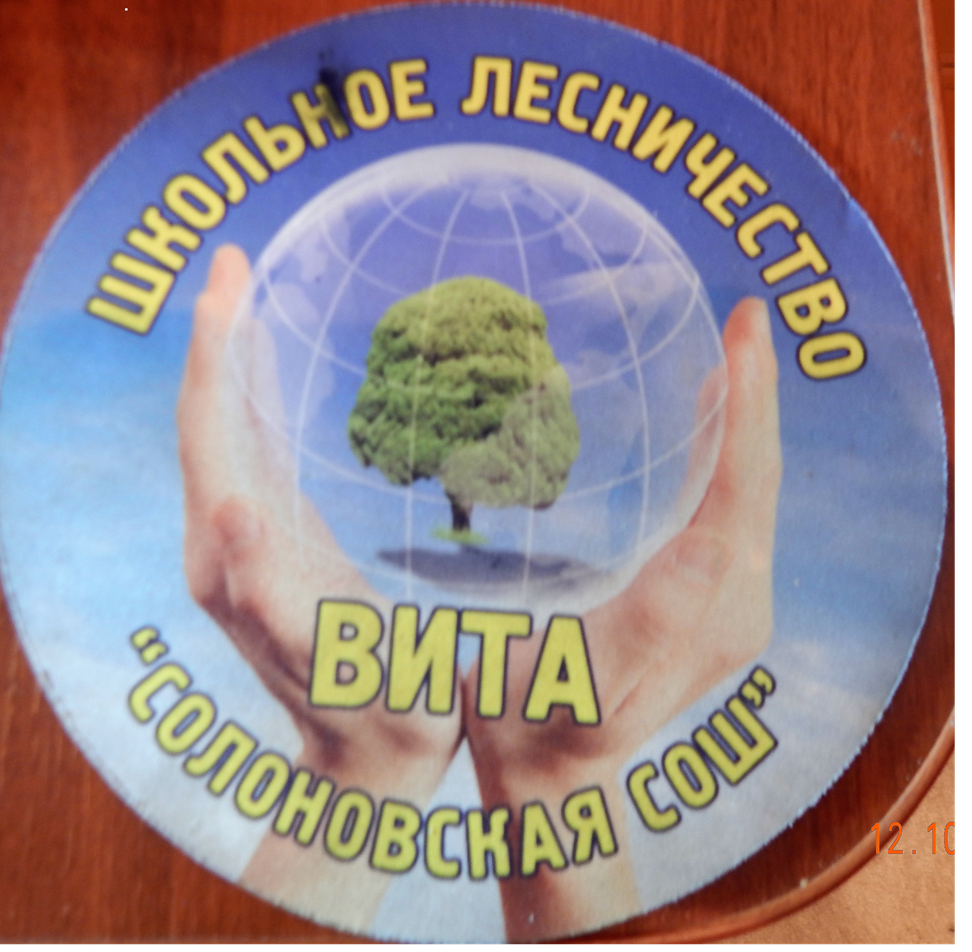 МКОУ «Солоновская СОШ»Новичихинского района 
Тема: «Исследовательская деятельность школьного лесничества « Вита»
Актуальность
 За последние годы  ухудшилось состояние биоразнообразие степей ,колков, ленточных боров  из-за распашки земель, пожаров от сельскохозяйственных палов, несанкционированных вырубки деревьев, неограниченного   выпаса скота. В результате большое количество растений и животных гибнут,  в том числе те, которые занесены в Красную книгу РФ и Алтайского края . Для изменения существующей ситуации   под руководством учителя биологии Солоновской СОШ  Курасовой Н.П, члены школьного лесничества «Вита»   намерены провести ряд исследований ,   способствующих охране и приумножению биоразнообразия экосистем и   расширить   элементарные сведения об объектах, процессах и явлениях окружающей природной среды, раскрыть  исследовательские  способности  , применить  на практике знания, почерпнутые из школьных курсов биологии, химии, экологии, географии.
Экспедиции по исследованию биоразнообразия заказников «Егорьевский», « Мамонтовский»
Задачи:
•  Провести  исследовательские экспедиции  для инвентаризации растительного и животного мира;
• выявить места обитания редких видов растений и животных;
• вовлечь в природоохранную деятельность школьников и  местное население; 
• расширить кругозор детей и подростков, путем вовлечения их в практическую природоохранную, исследовательскую и эколого-просветительскую работу.
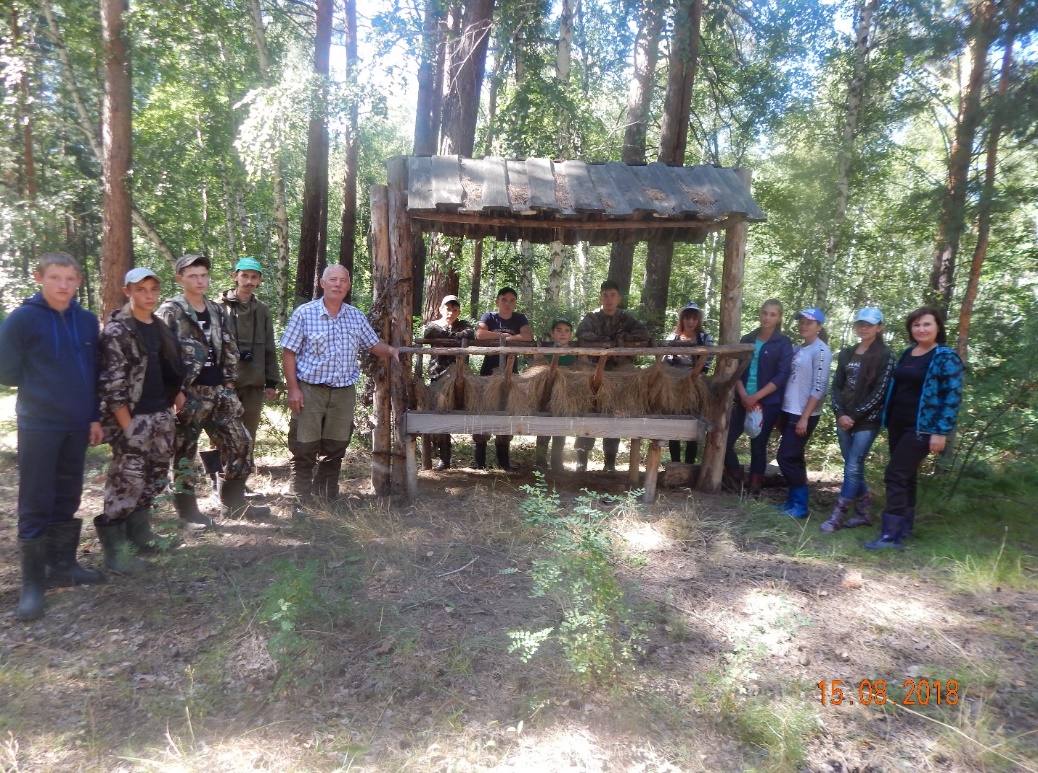 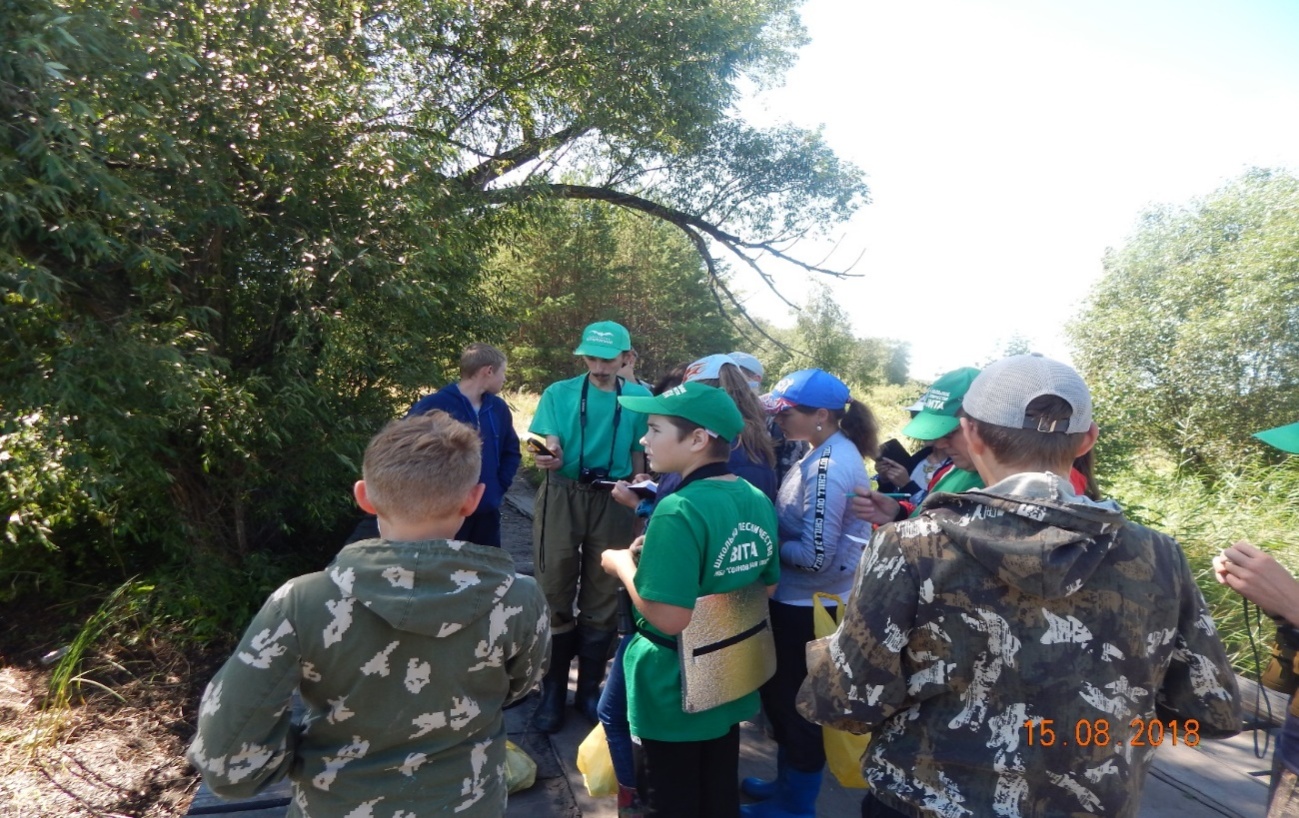 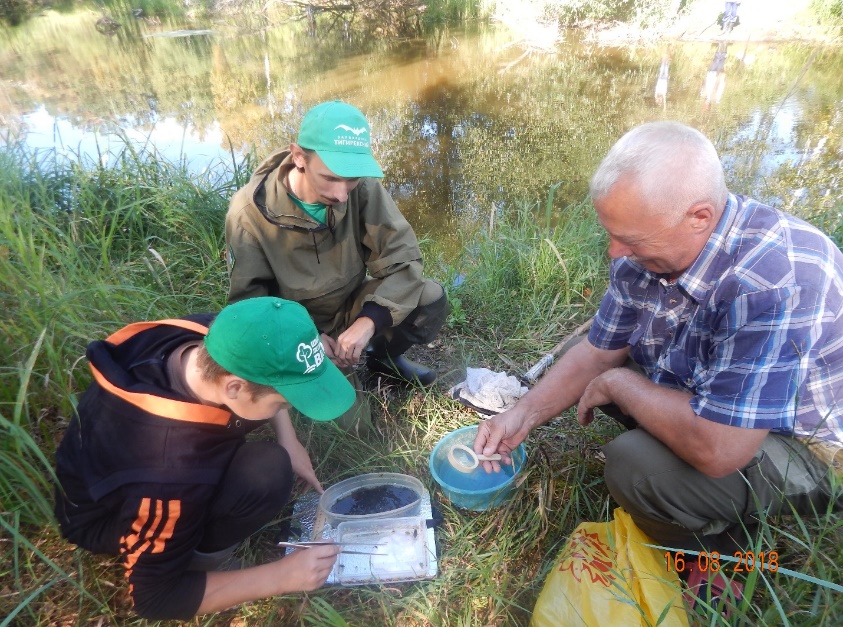 Цель:
. сохранение  видового биоразнообразия родного края   через исследовательскую деятельность .на природных территориях
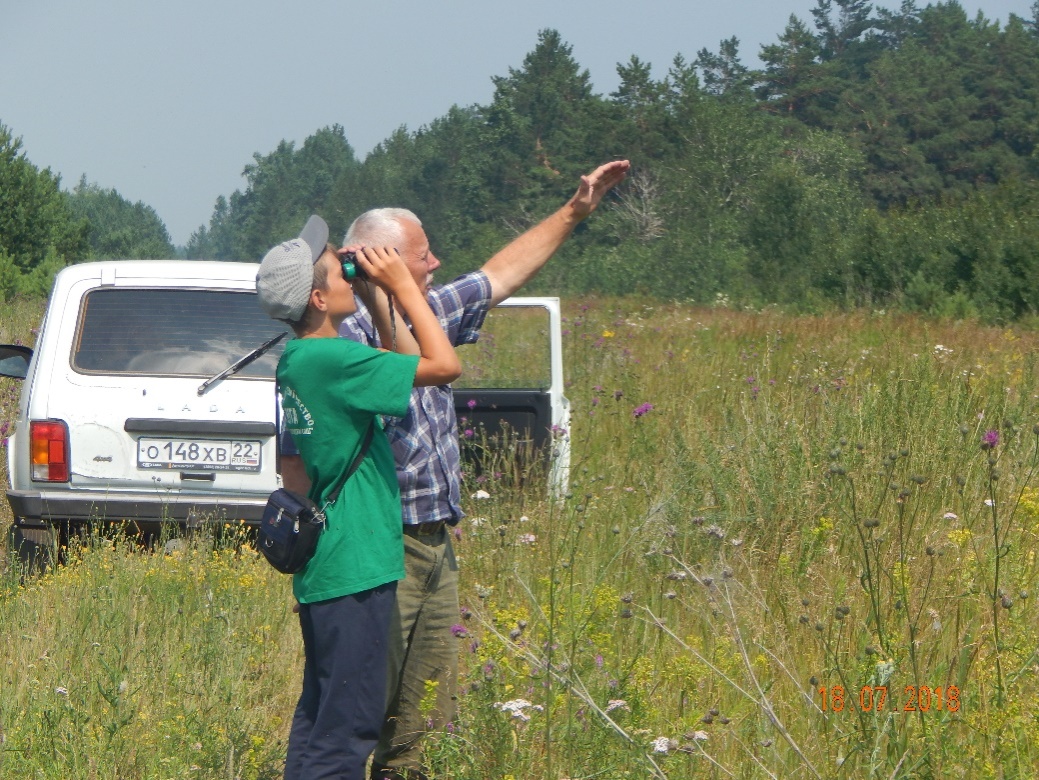 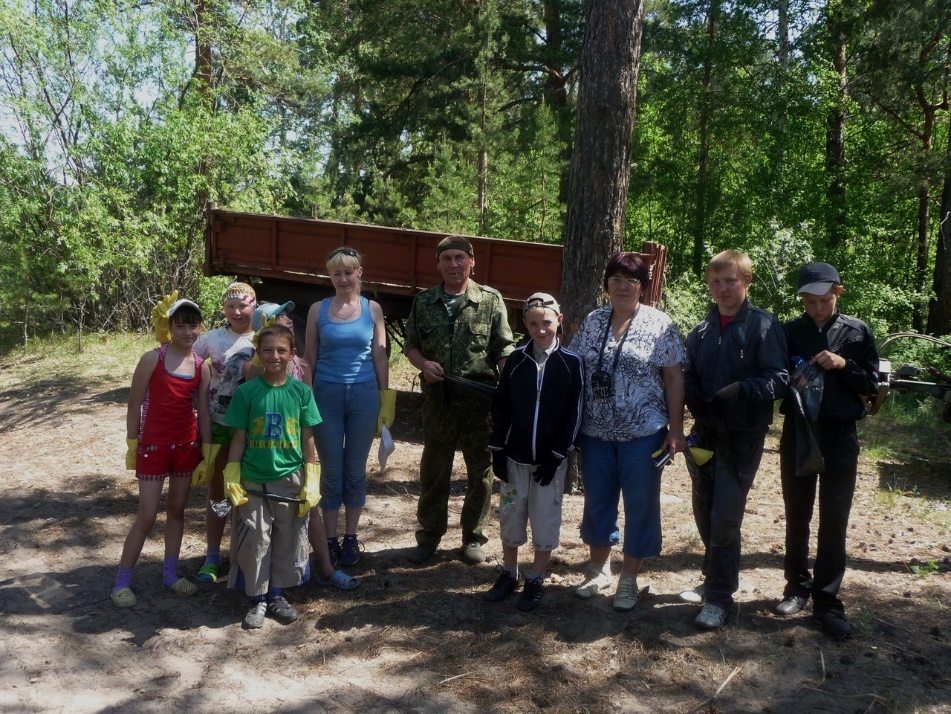 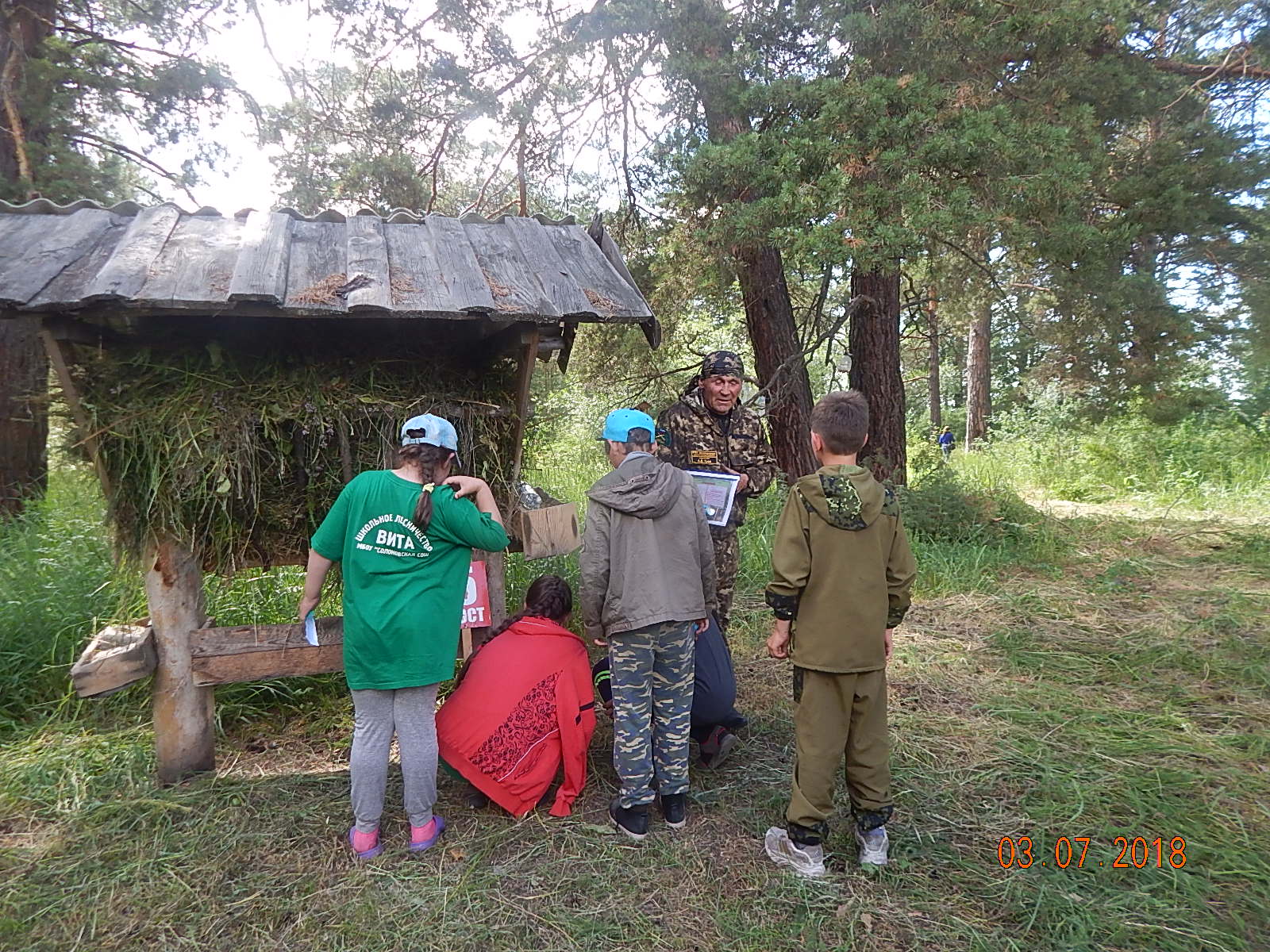 Краснокнижные виды растений и животных
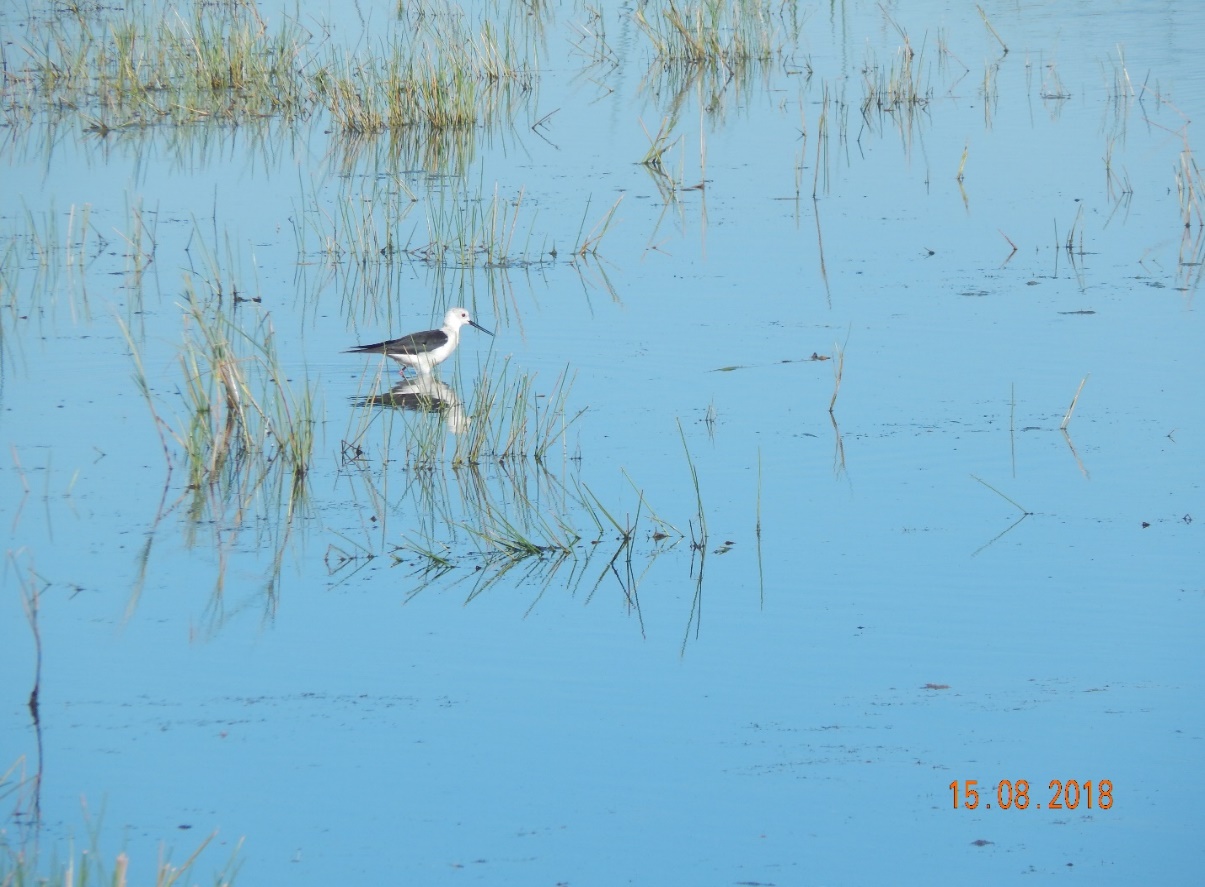 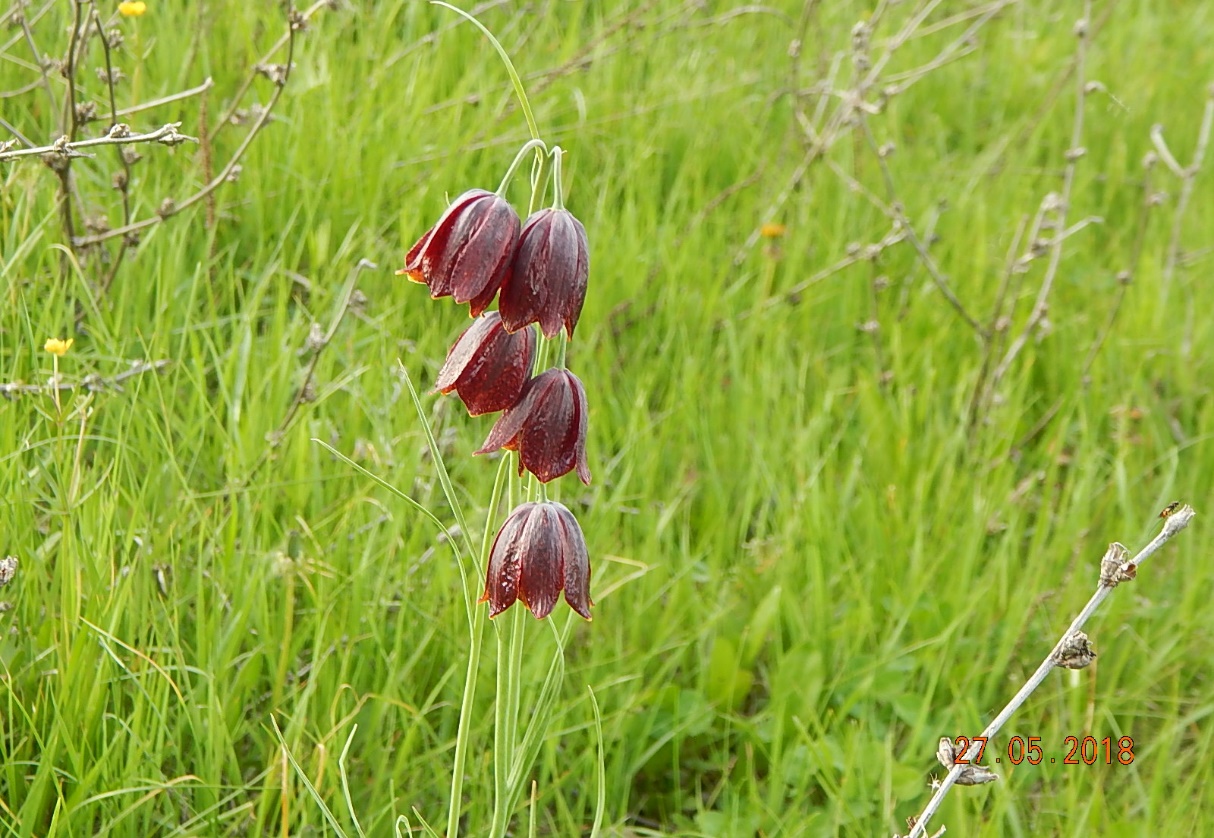 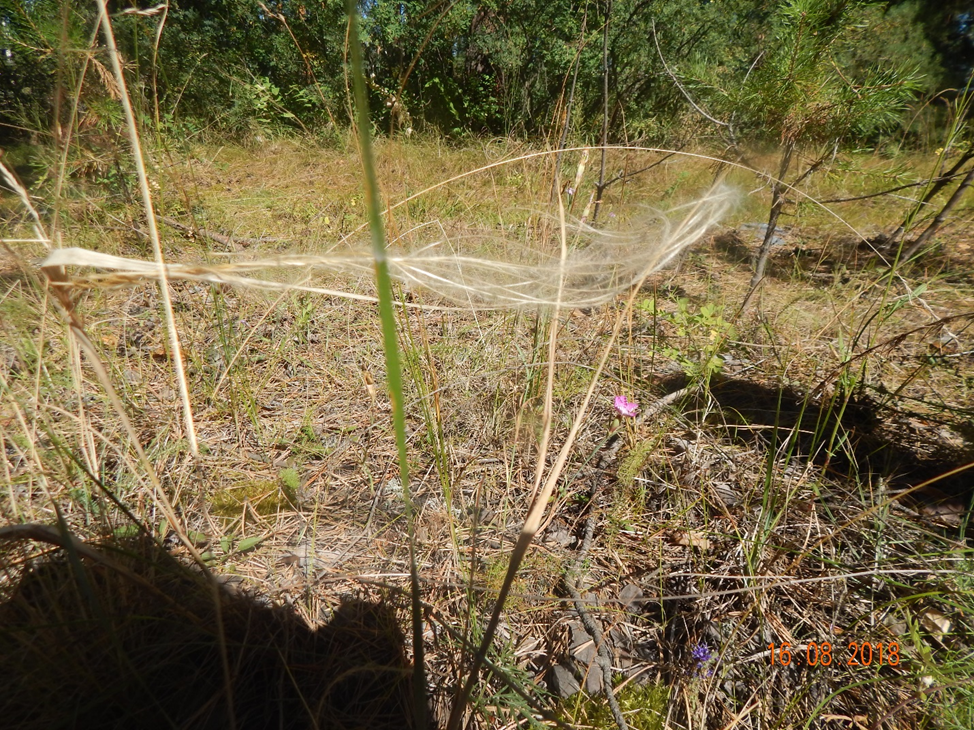 Исследователи экологической тропы « С любовью и добром к родному краю!»
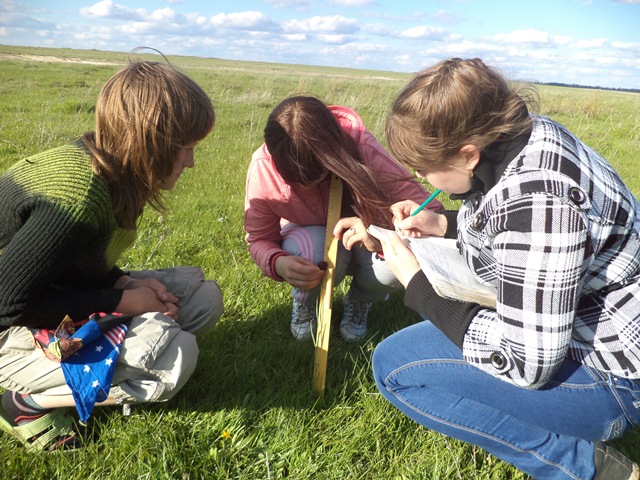 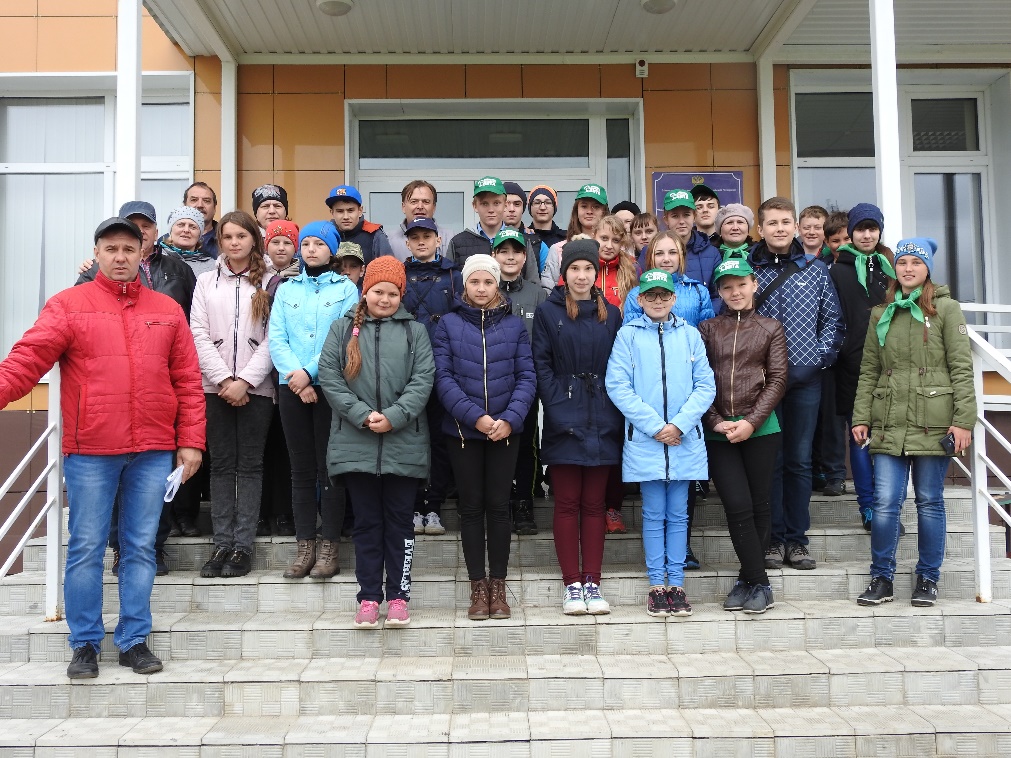 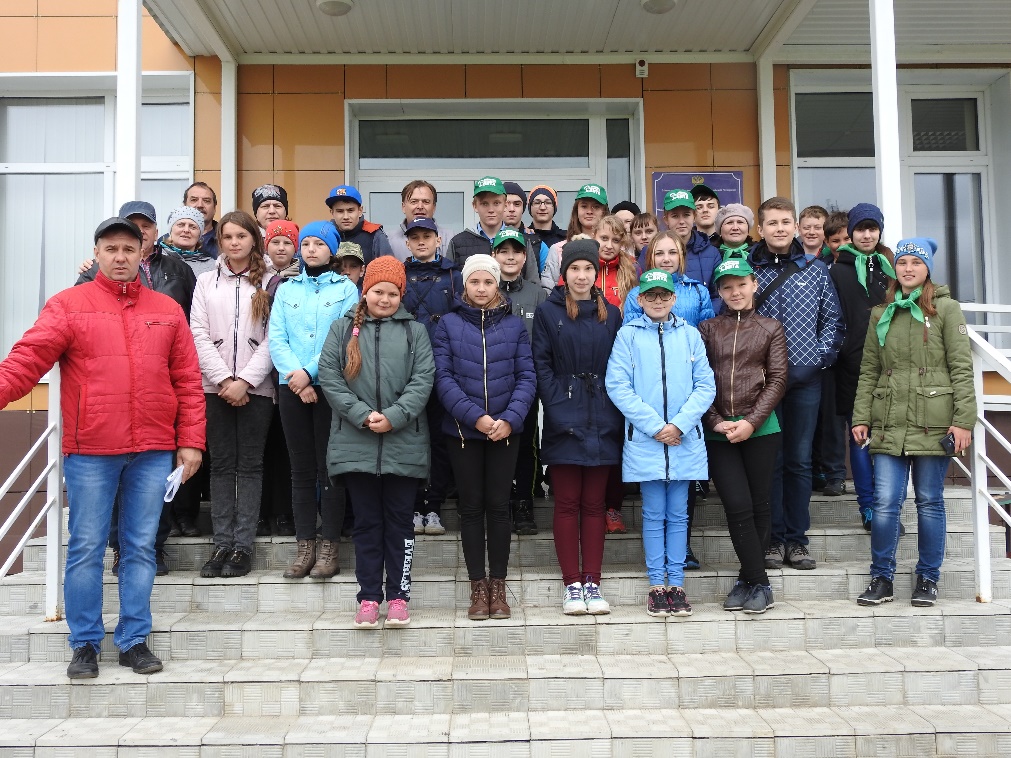 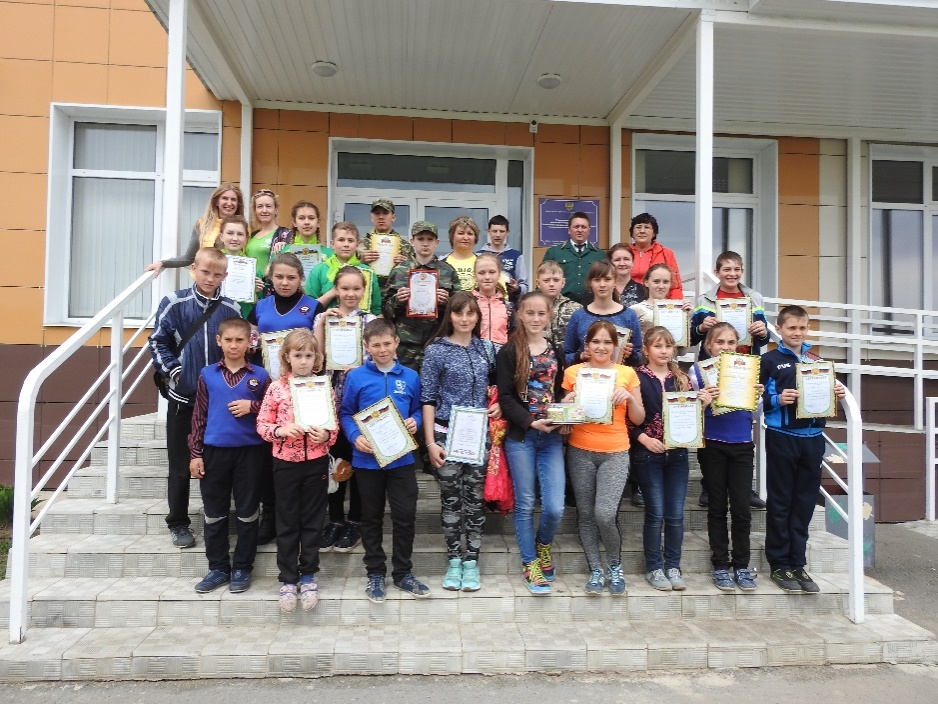 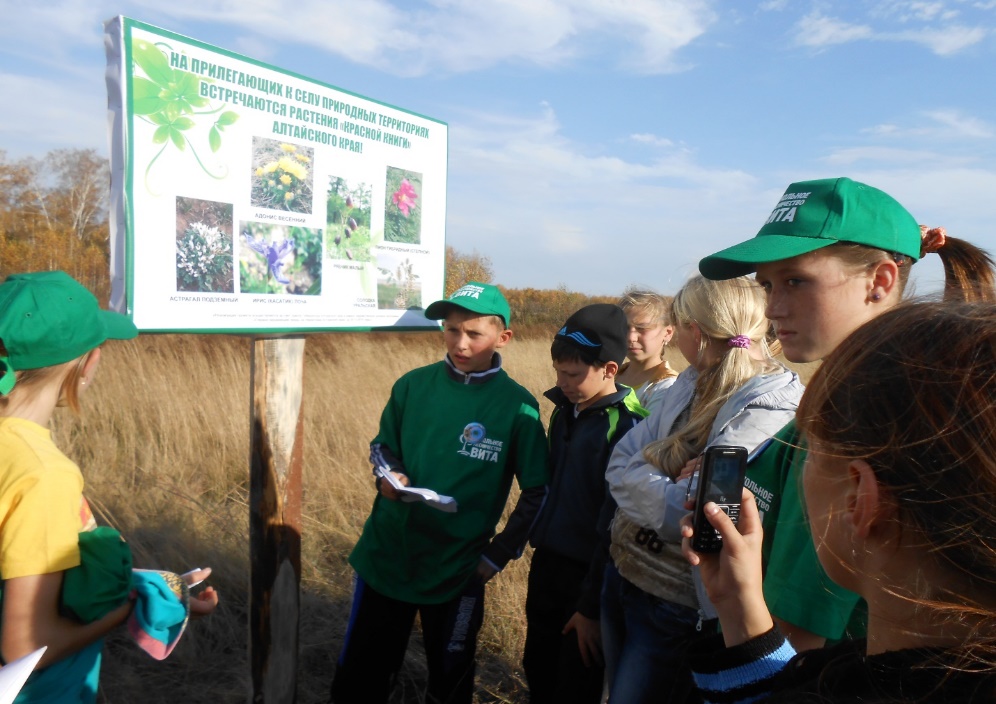 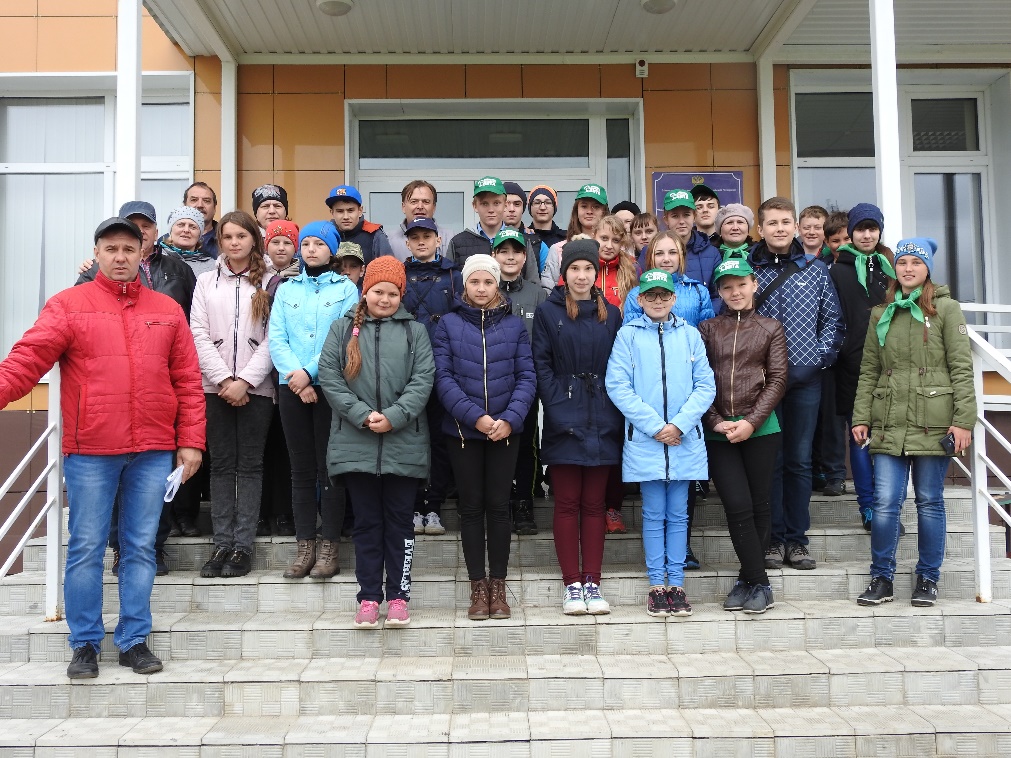 Рябчик малый
ходулочник
Ковыль перистый
Весенние посадки  
Посажен 1 га сеянцев сосны
 обыкновенной
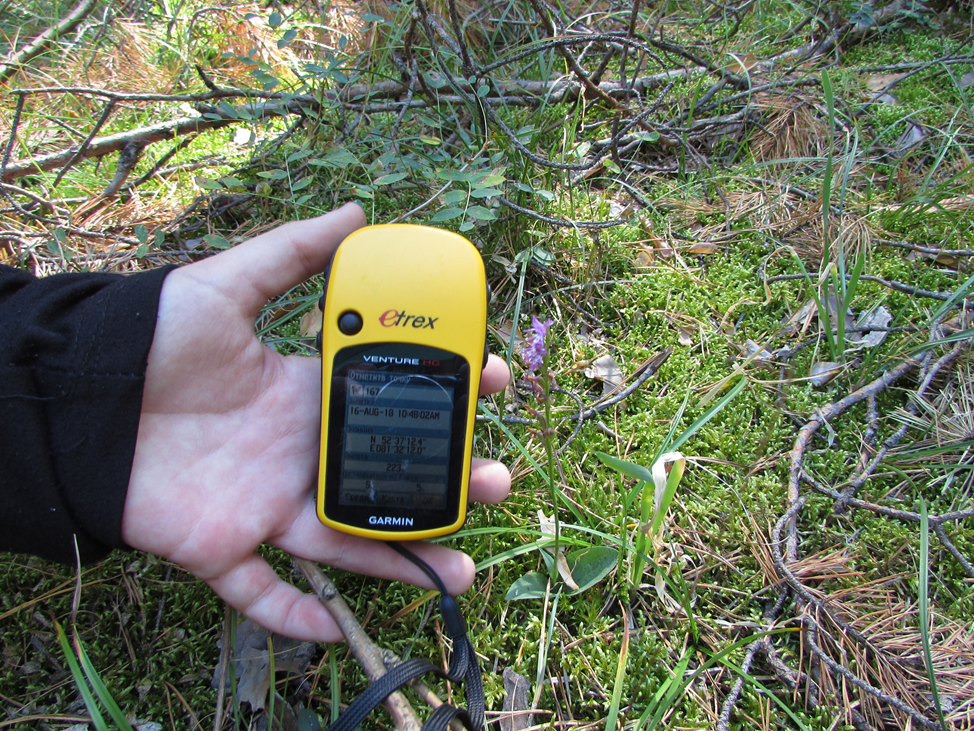 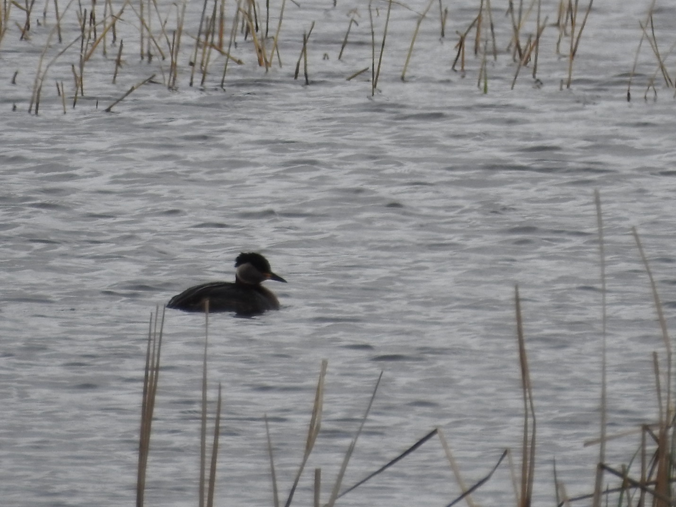 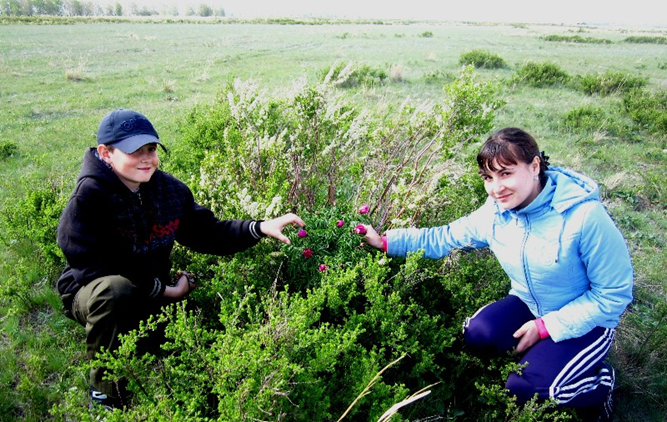 Результаты:
1. Проведено с 2010г более 50 экскурсий на природные территории Новичихинского района, Егорьевского и Мамонтовского заказников.
2.Выявлены места обитания редких видов животных могильника, золотистой щурки,  орлана -белохвоста, серощекой поганки ( внесены в новую редакцию Красной Книги Алтайского края)
3. Выявлены места обитания редких видов растений : рябчика малого, пион степной, ковыль перистый , гнездоцветки клобучковой(внесены в новую редакцию Красной Книги Алтайского края)
4. Вовлечены в  природоохранную деятельность не только свои школьники и  местное население, но и население Егорьевского и Мамоновского районов. Нашими последователями стали Титовская ОШ школьное лесничество « Хранители леса»рук Чухловы И.А и А.Н и Крестьянская СОШ рук Вастьянова О.В.
 5. Созданы  условия для эффективной природоохранной и исследовательской  деятельности с 2013 года  на  экологической   тропе « С Любовью и Добром к родному краю!»  как средство информирования молодого поколения об особенностях  взаимоотношений общества и  природы.
Серощекая поганка
Пион степной
Гнездоцветка клобучковая
Мы сотрудничаем:
-КГБУ «Алтайприрода» егеря заказников Егорьевского и Мамнтовского
-Краевая программа «Усынови заказник»;
-Тигирекский заповедник;
-ООО «Новичиха лес»;
-АКДЭЦ.
-Клуб « Исслеватели Алтая»
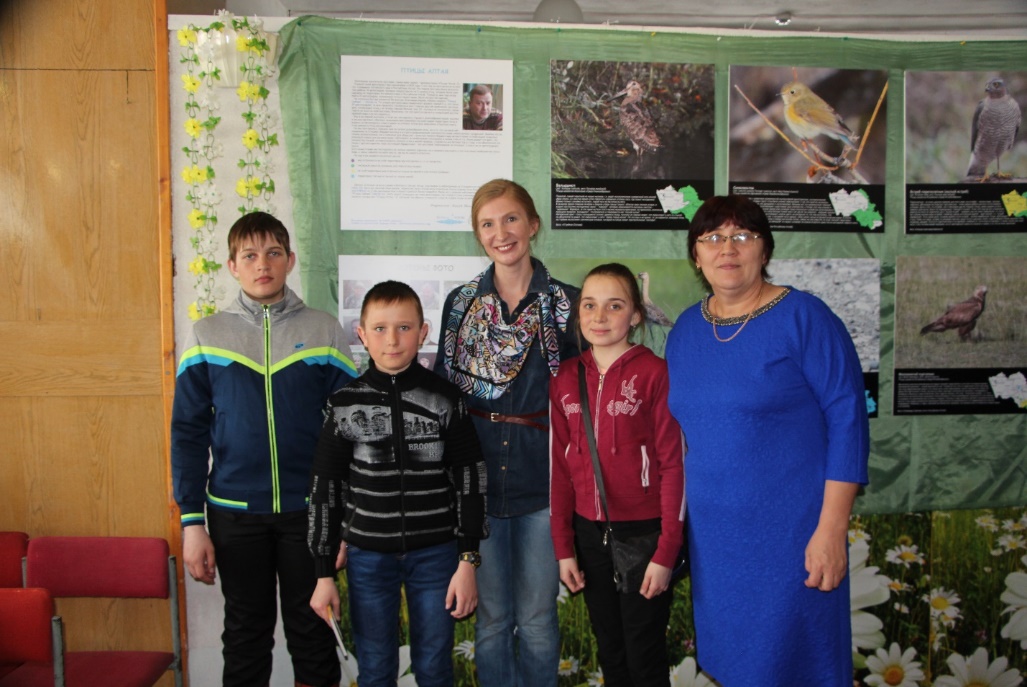 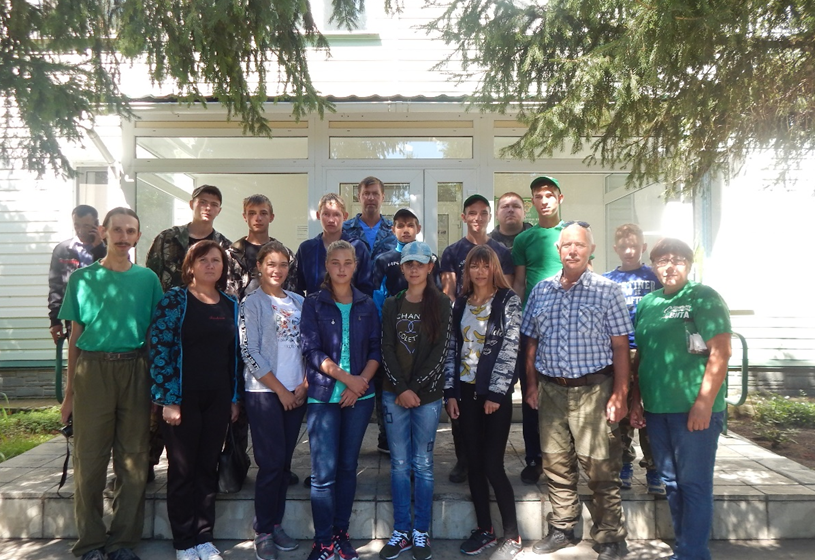